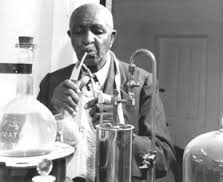 George Washington Carver
-Using Description with a narrative
Field(study) of Agriculture
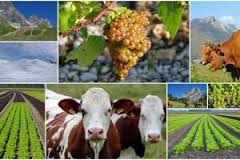 Races or large groups of people who have the 
same customs, religion, or origin
ORPHANS
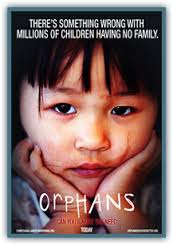 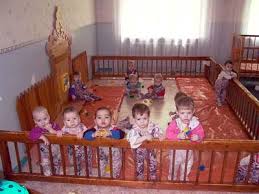 Admit
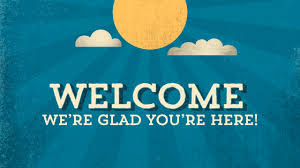 Support Himself
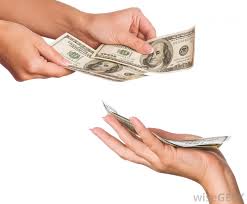 Thick body
Outstanding         Yes                   No
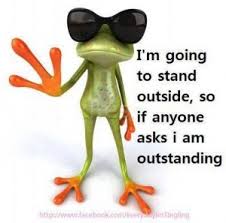 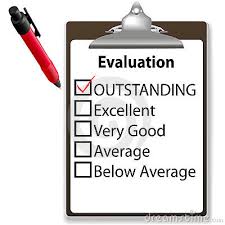 Struggling
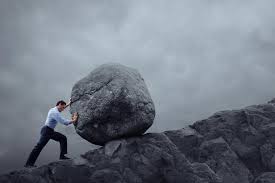 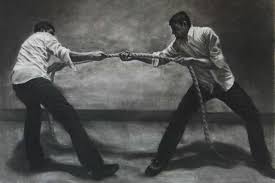 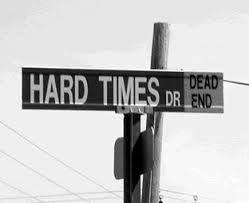 Wore out
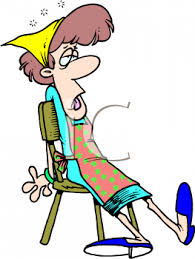 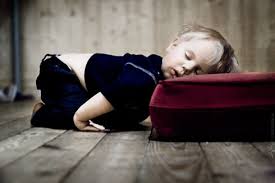 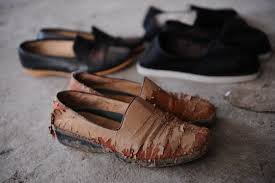 Soil
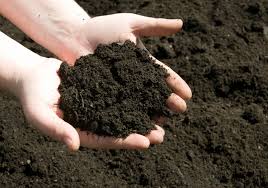 There is no money to speak of in my pockets
Generous Offer
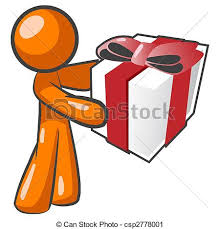 Provide (Give) opprtunities (Chances)
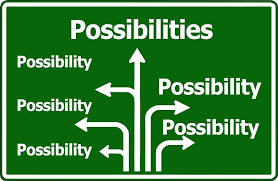